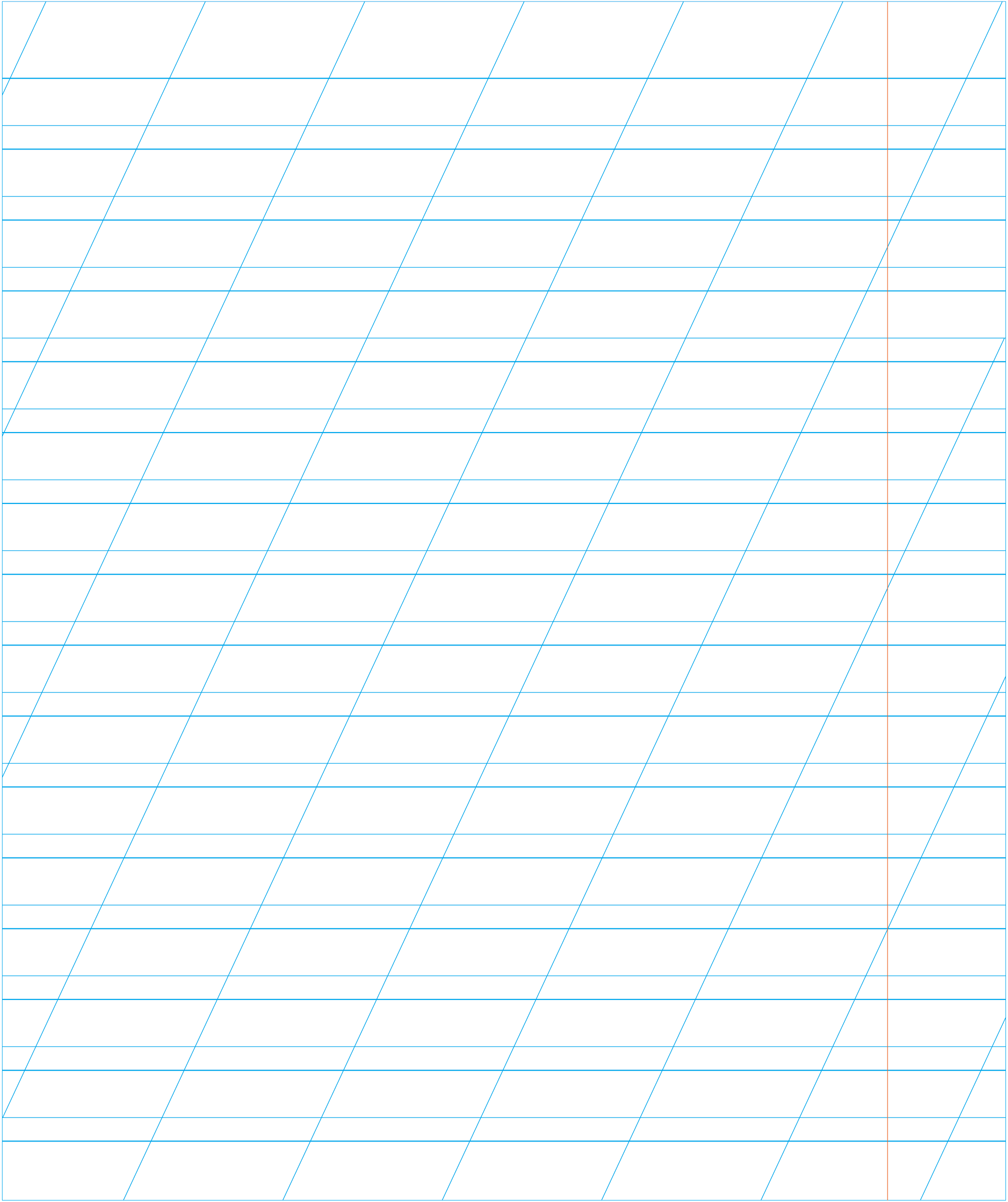 Профилактика дисграфии и дислексии
Дисграфия – нарушения письма.
Дислексия – нарушения чтения.
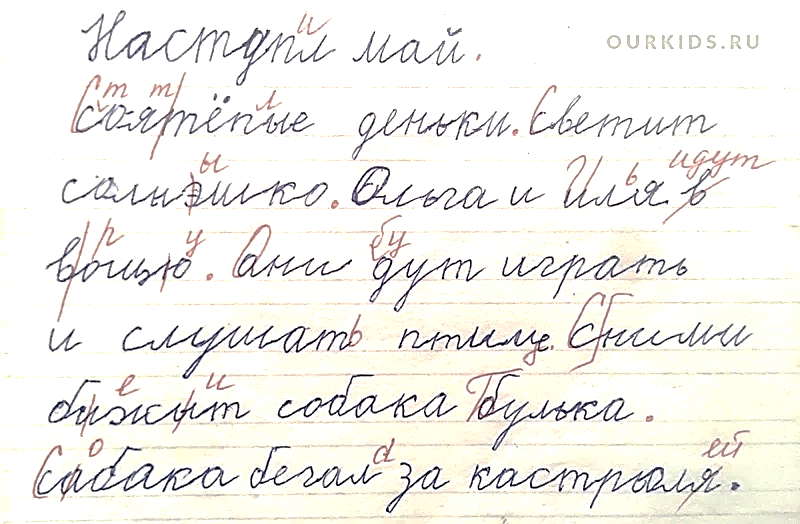 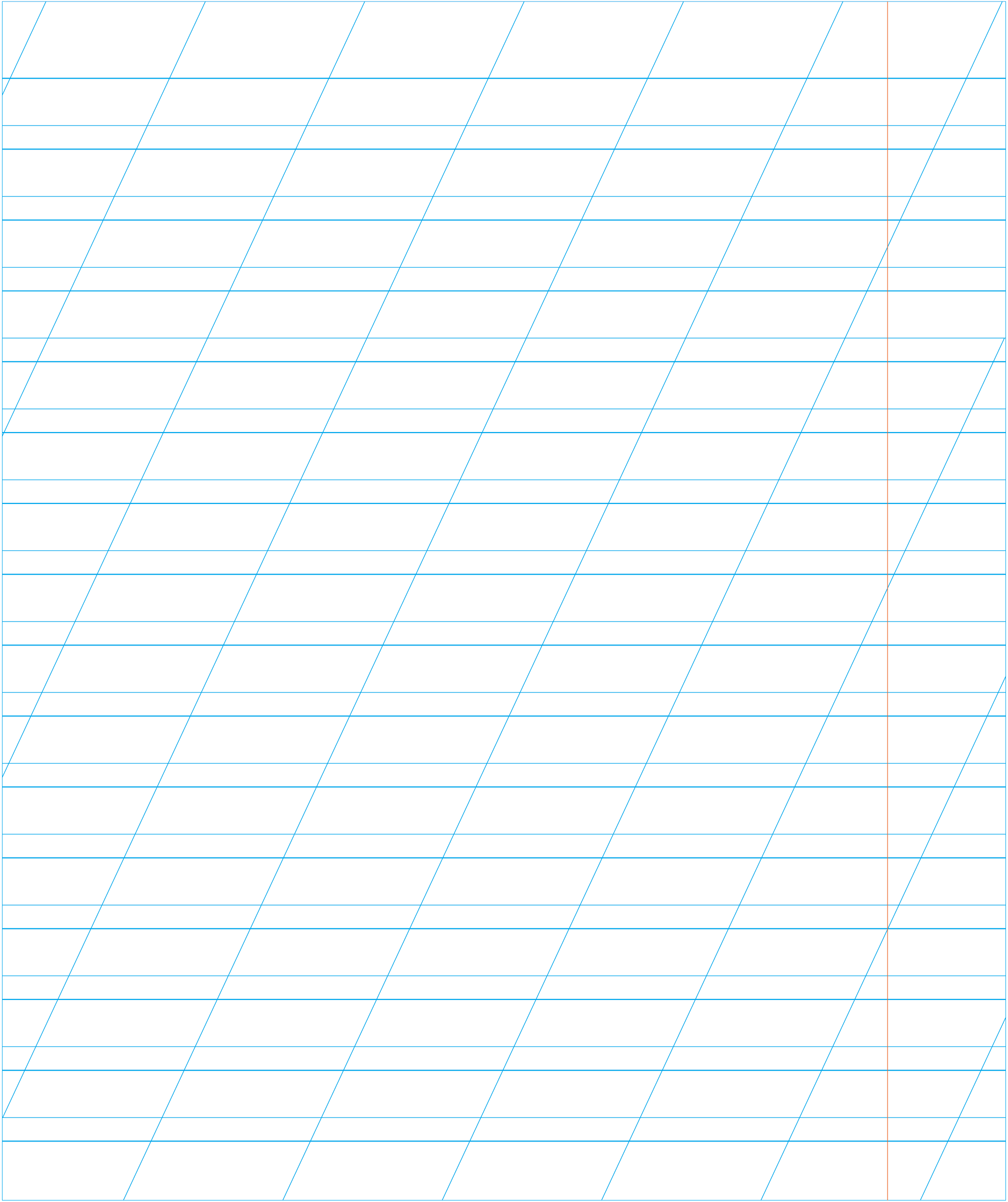 Артикуляторно-акустическая дисграфия
Ребенок пишет так, как произносит.
 
Ошибки обусловлены неправильным произно

 -шением.
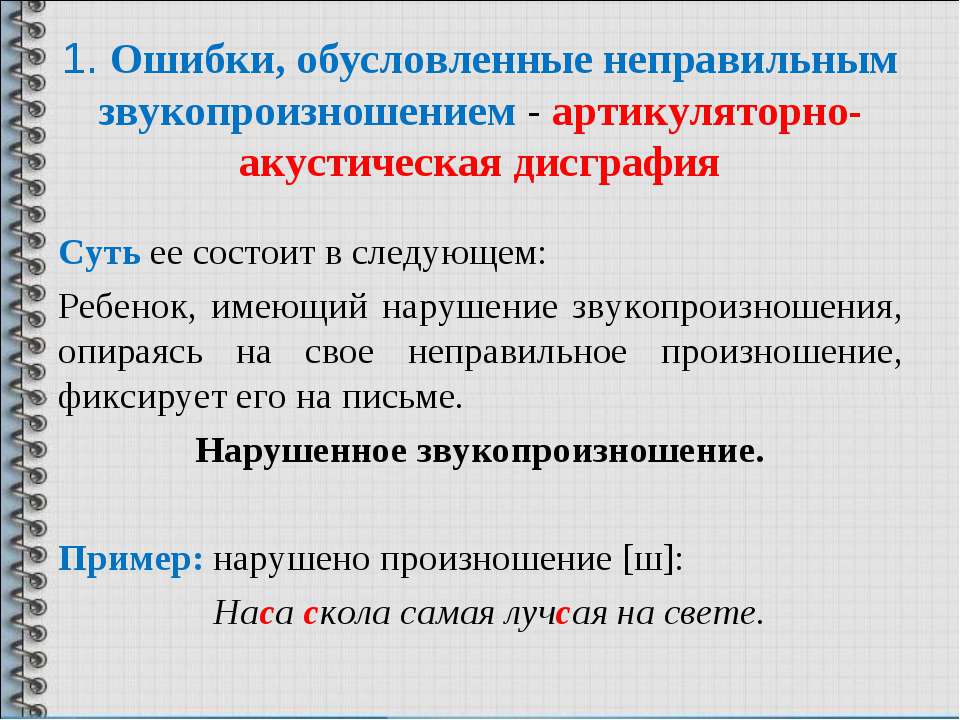 Акустическая дисграфия.
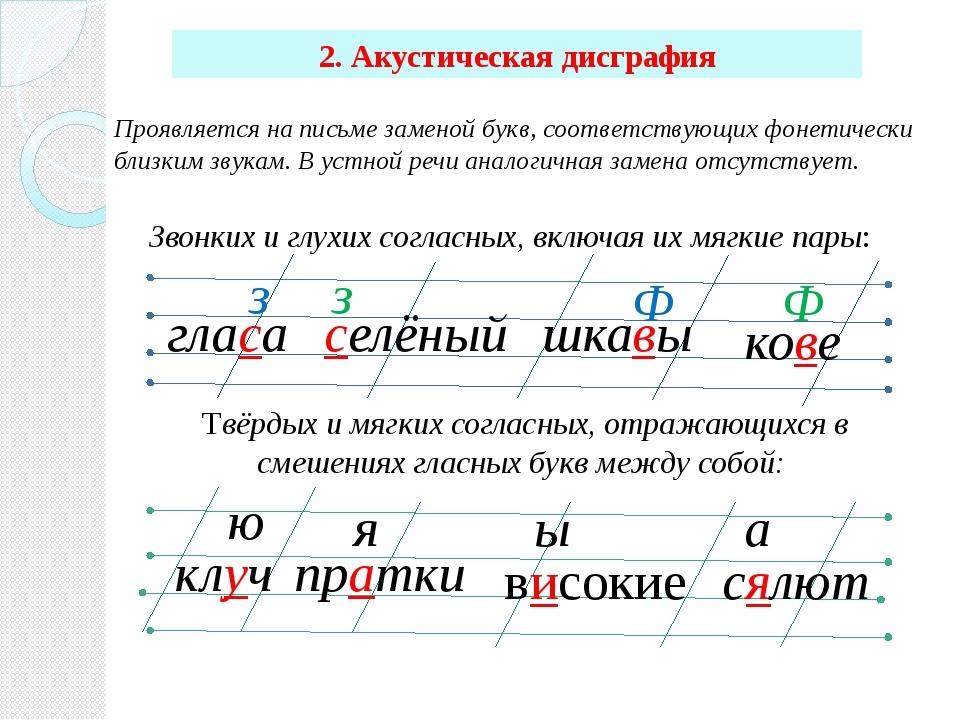 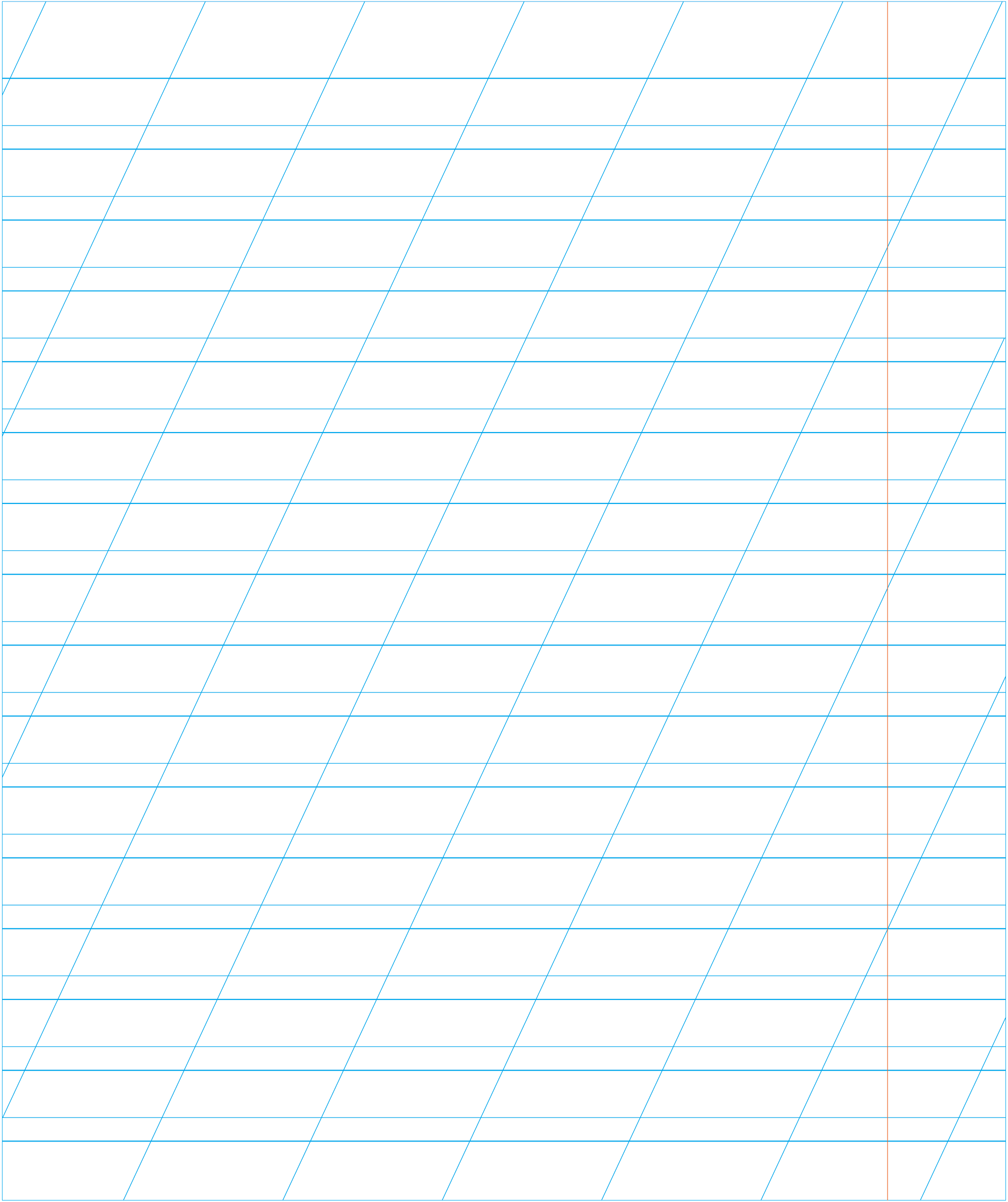 Профилактика акустическая дисграфия.
Назвать, придумать слова с заданным звуком
Определить наличие заданного звука в слове
«Добавь ь в середину слова»
уголки -
угольки
Банка –
банька,
Дисграфия на почве нарушения языкового анализа и синтеза.
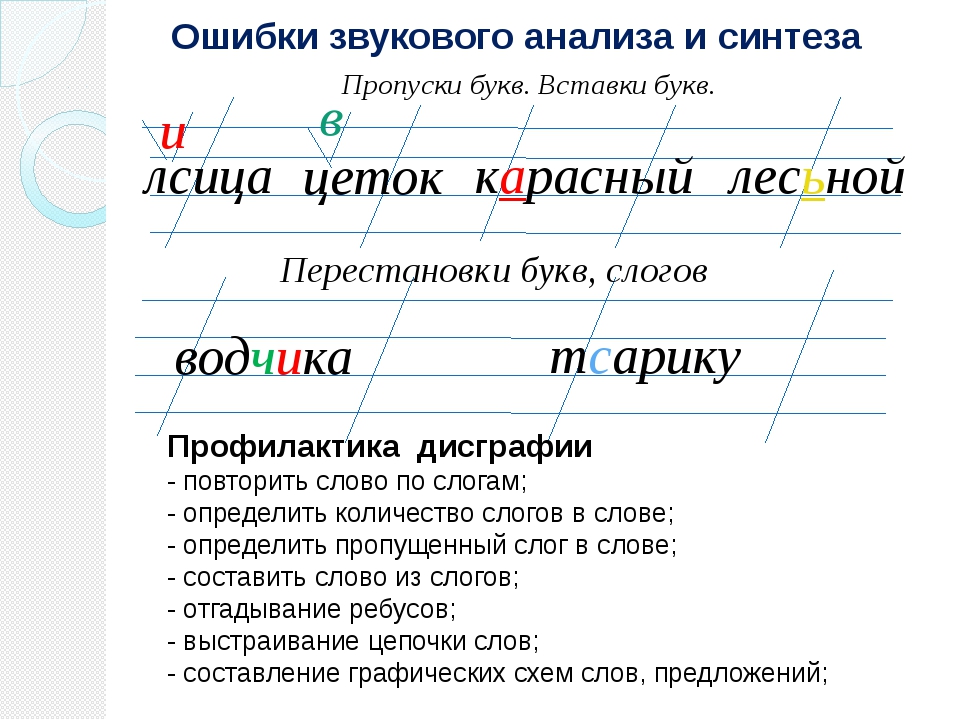 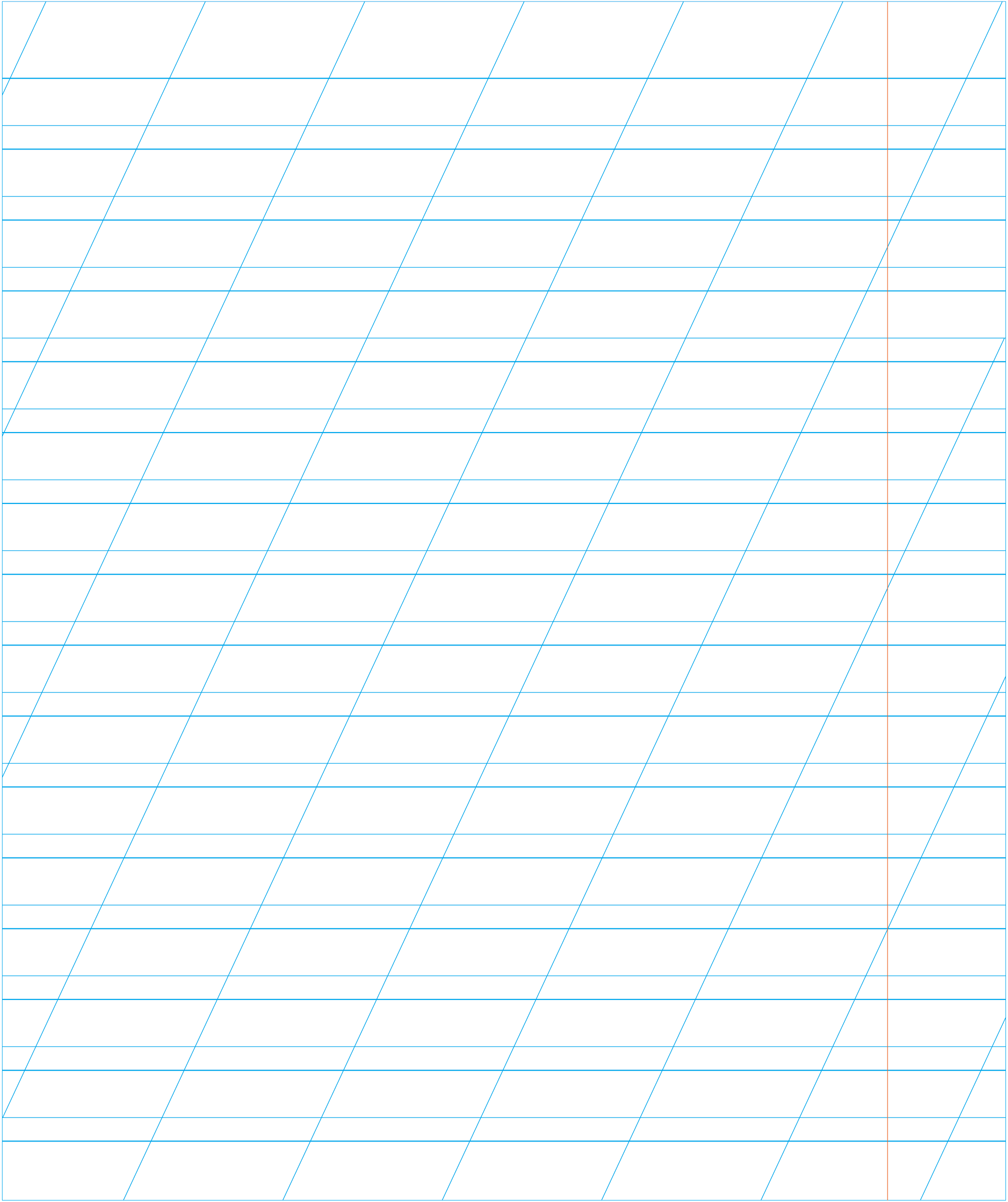 «Цепочка слов», «Прицепи вагончик» 

Дети учатся выделять звук из начала и конца слова.

 Каждое последующее слово должно начинаться с

 последнего звука предыдущего слова.
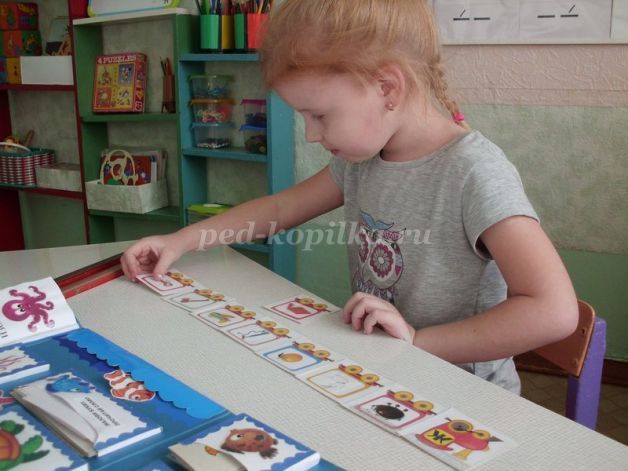 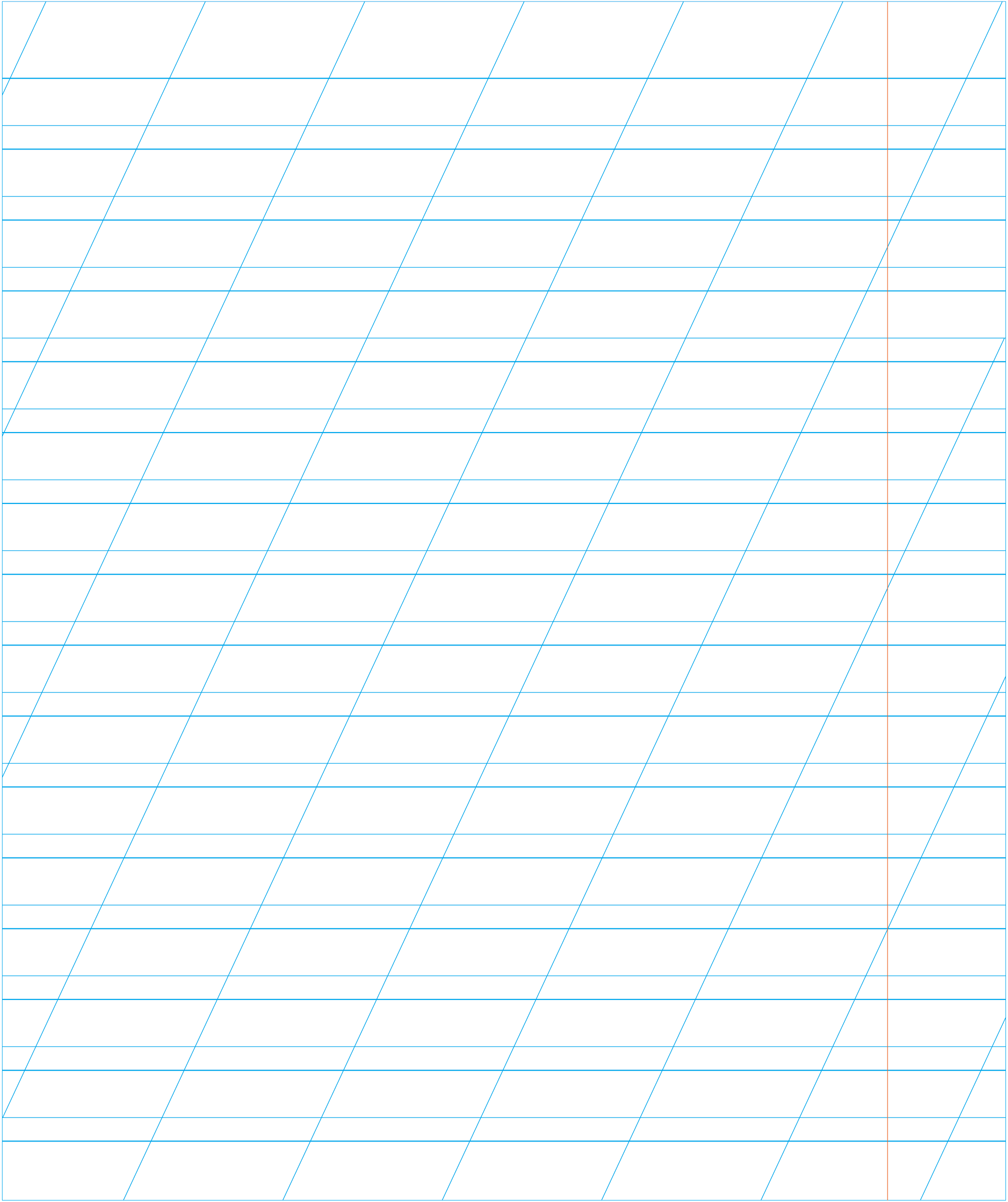 «Найди место звука в слове»
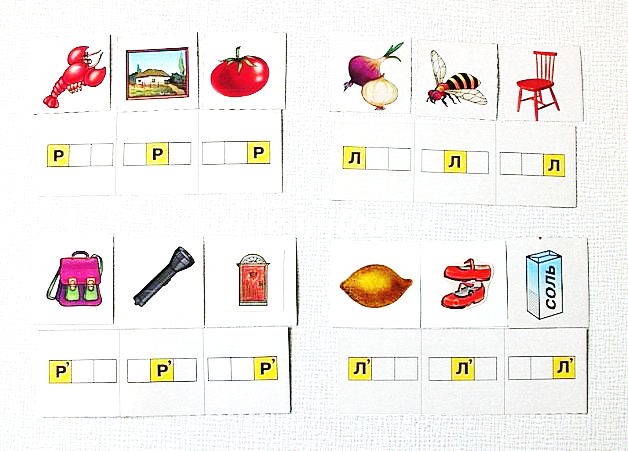 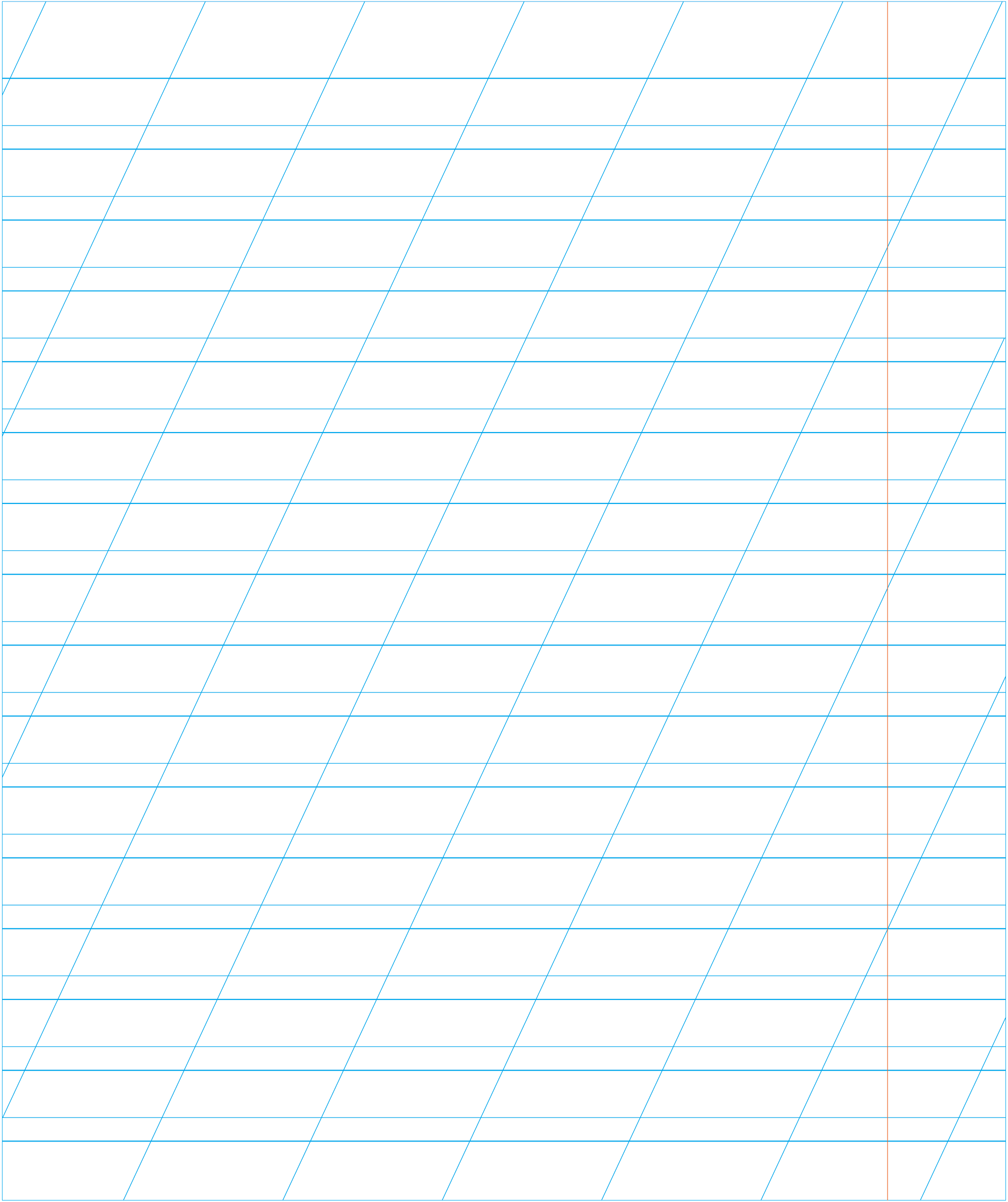 «Расшифруй слово»

Слова составляются по первым звукам (буквам)

 других слов.
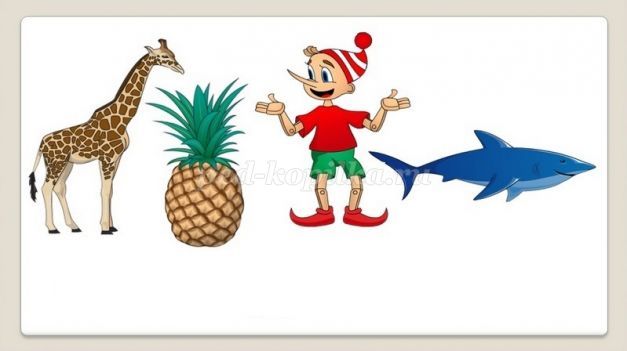 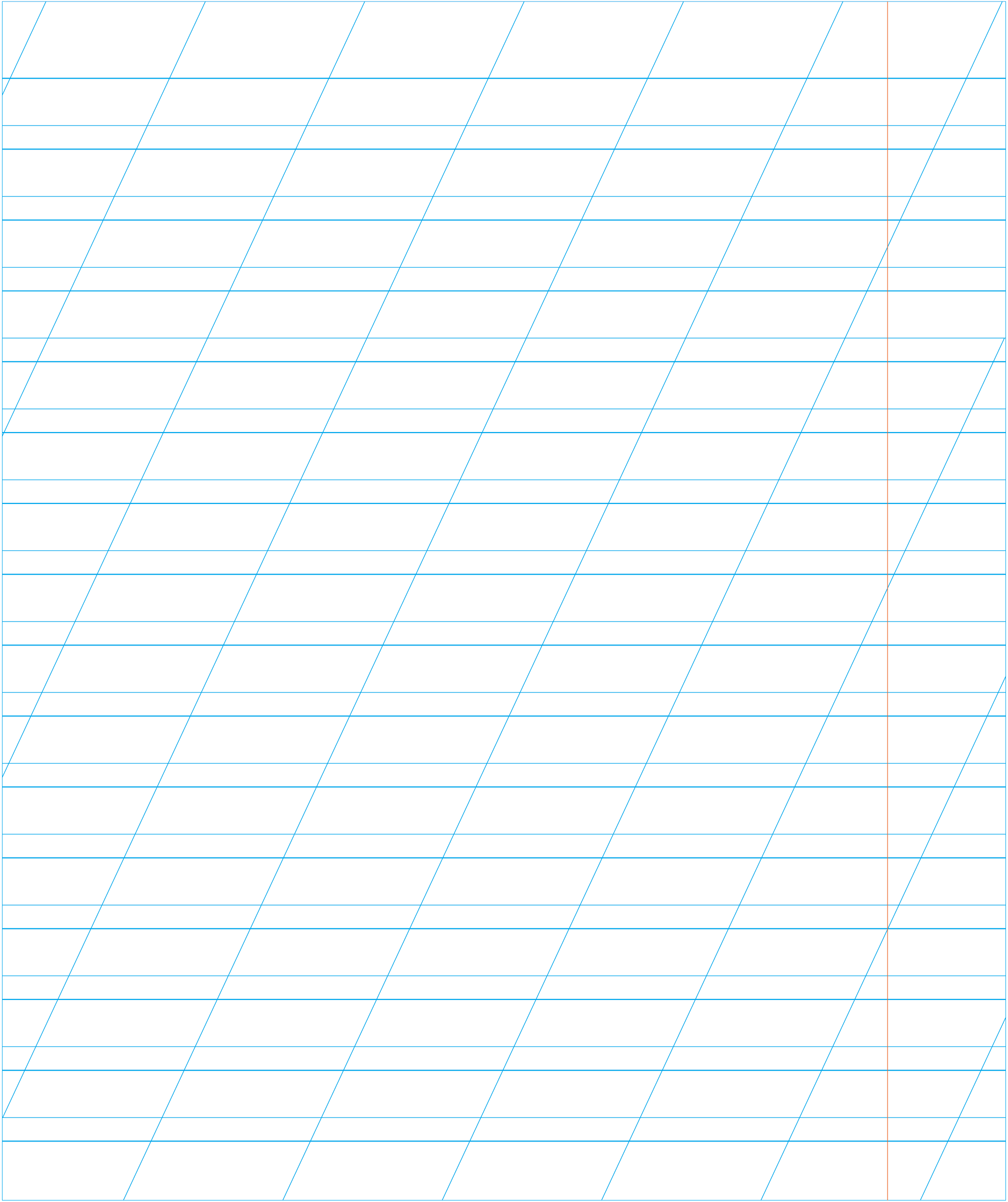 «Подбери словечко»
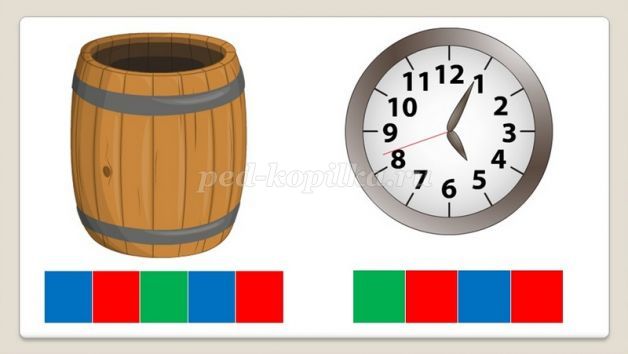 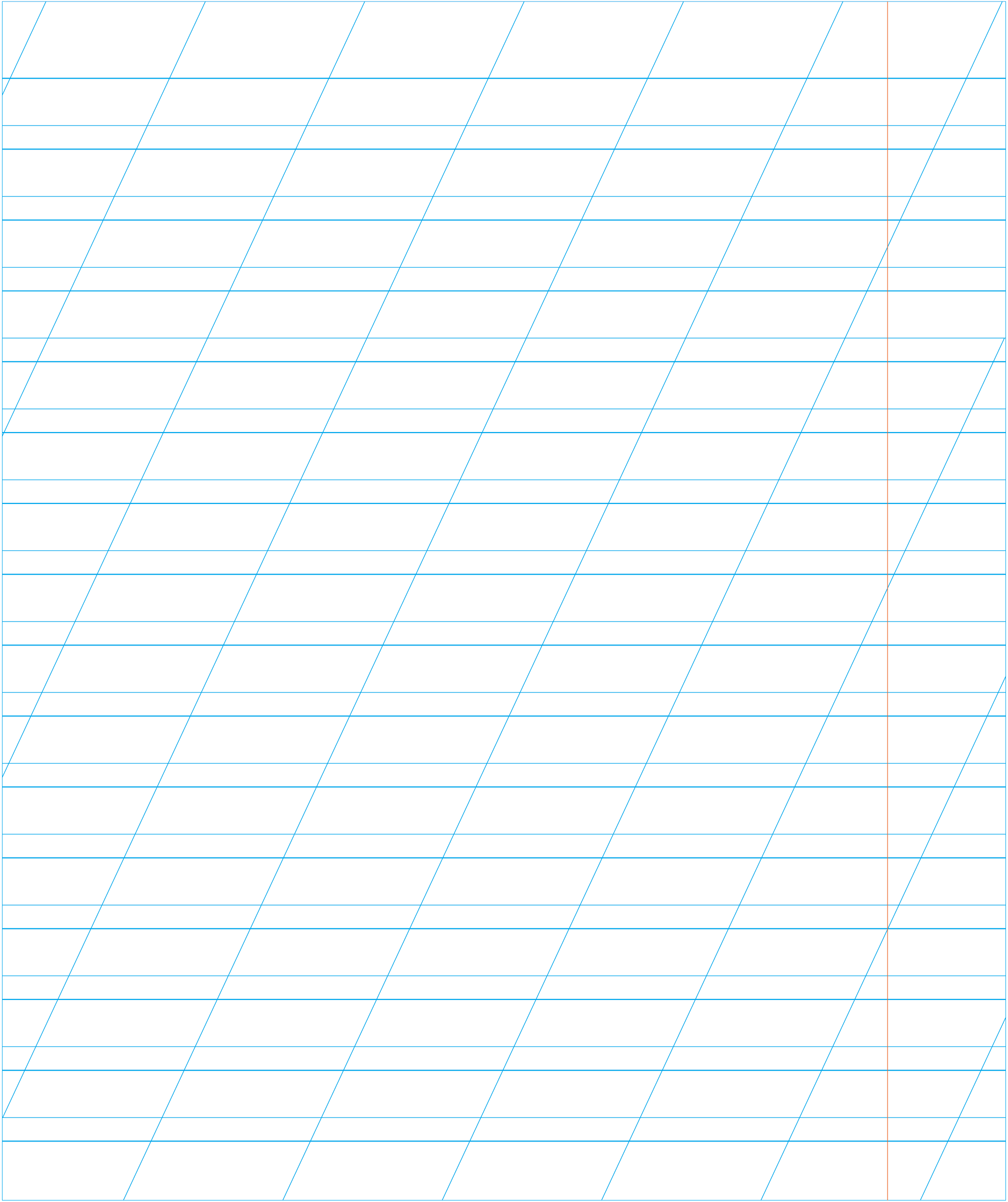 «Составь слоговую схему слова»,
 
«Подбери схему к слову»
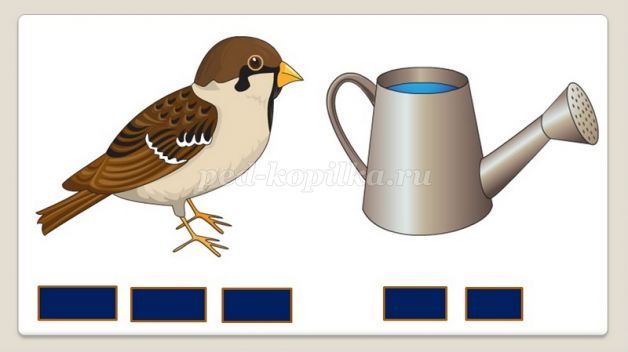 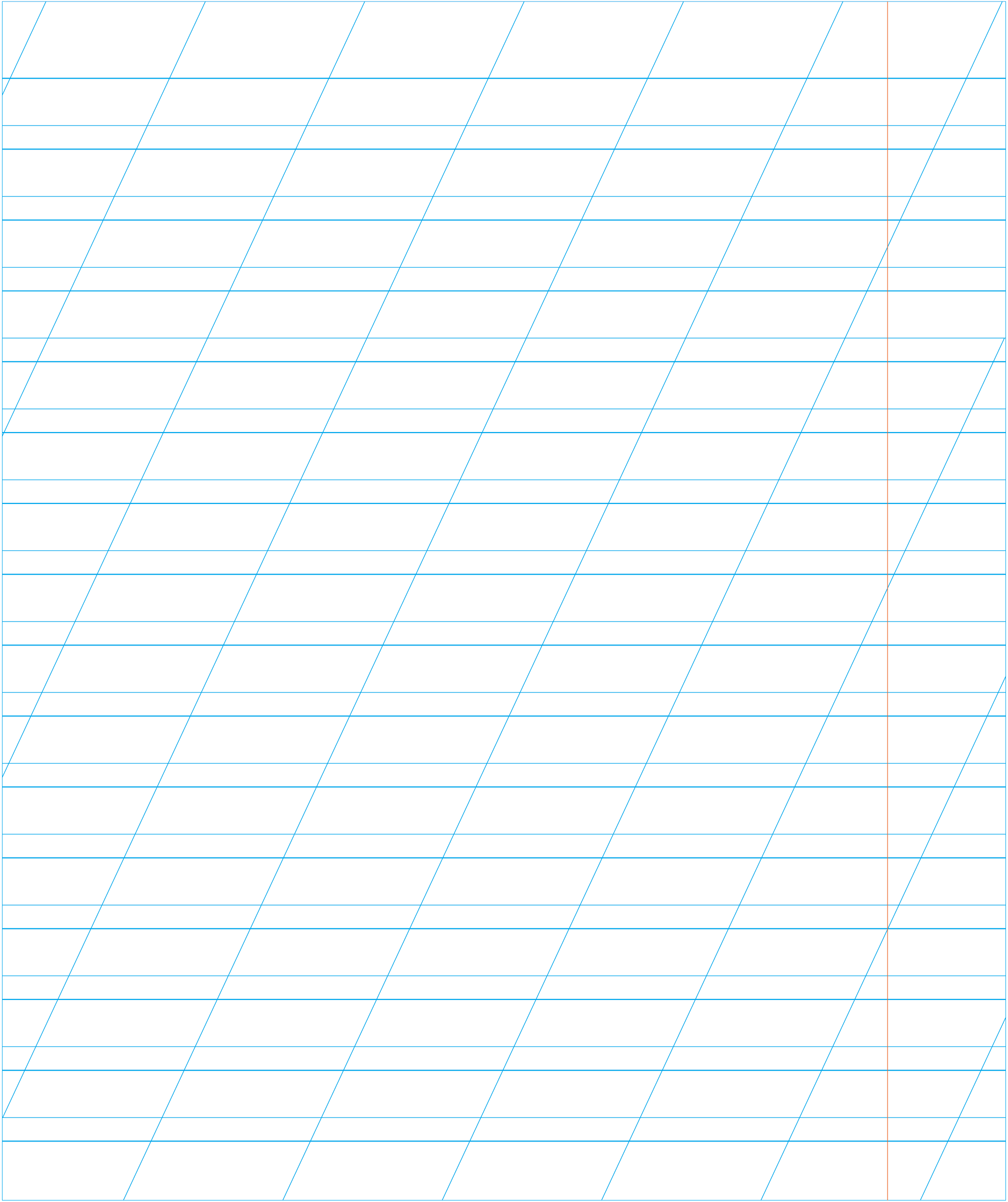 «Слово рассыпалось»
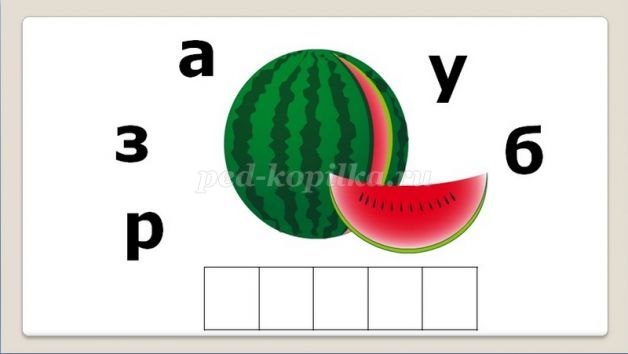 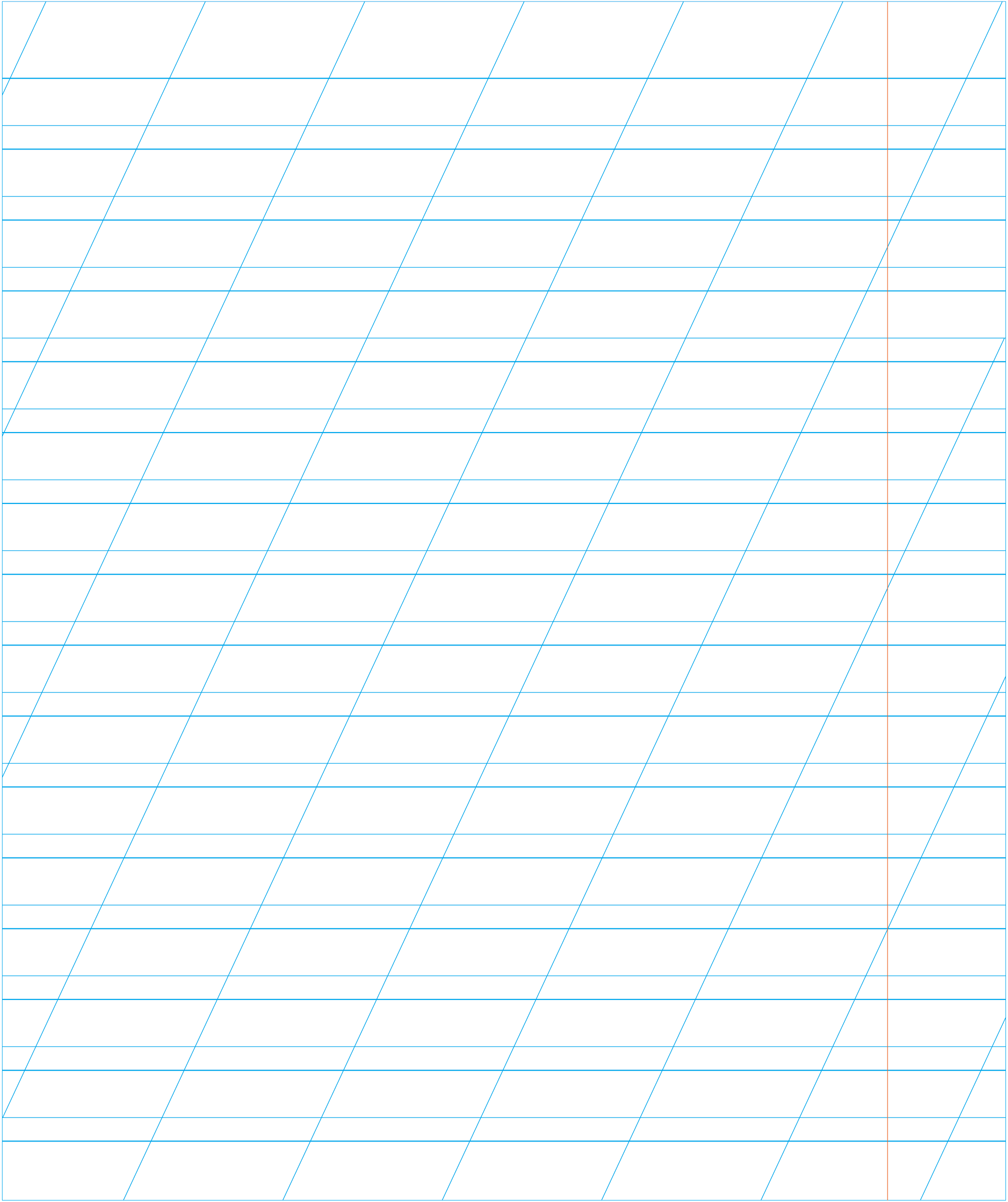 Отгадывание ребусов, чтение слов в обратном

 порядке, по полубукве.
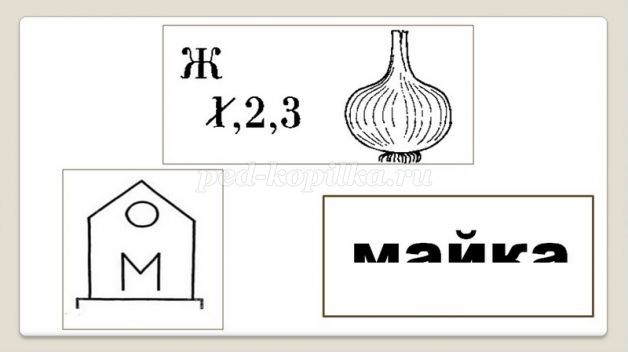 Аграмматическая дисграфия.
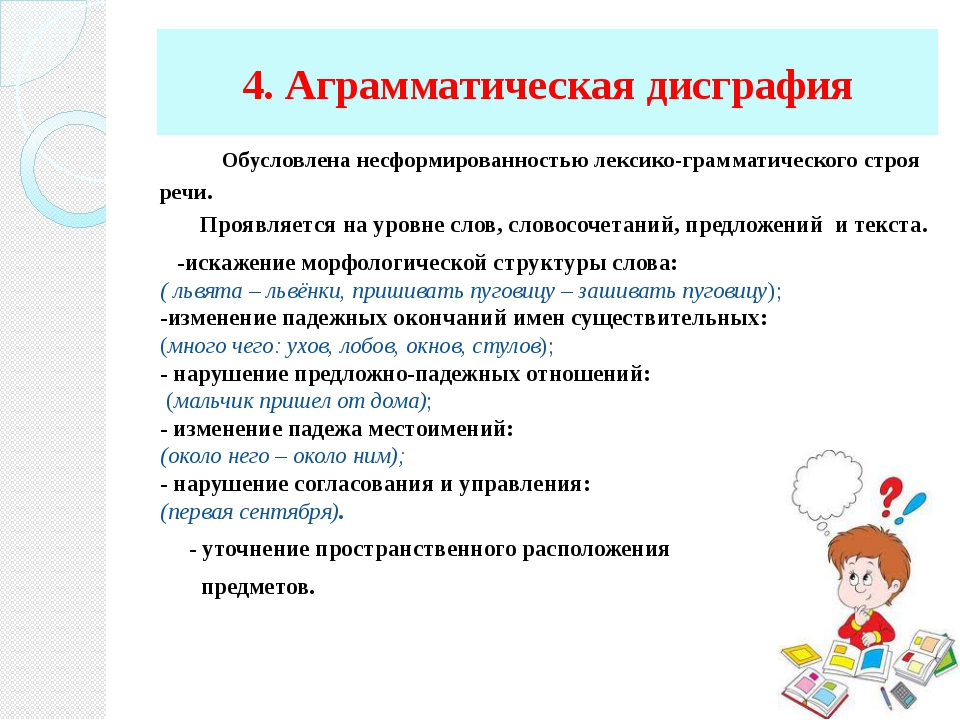 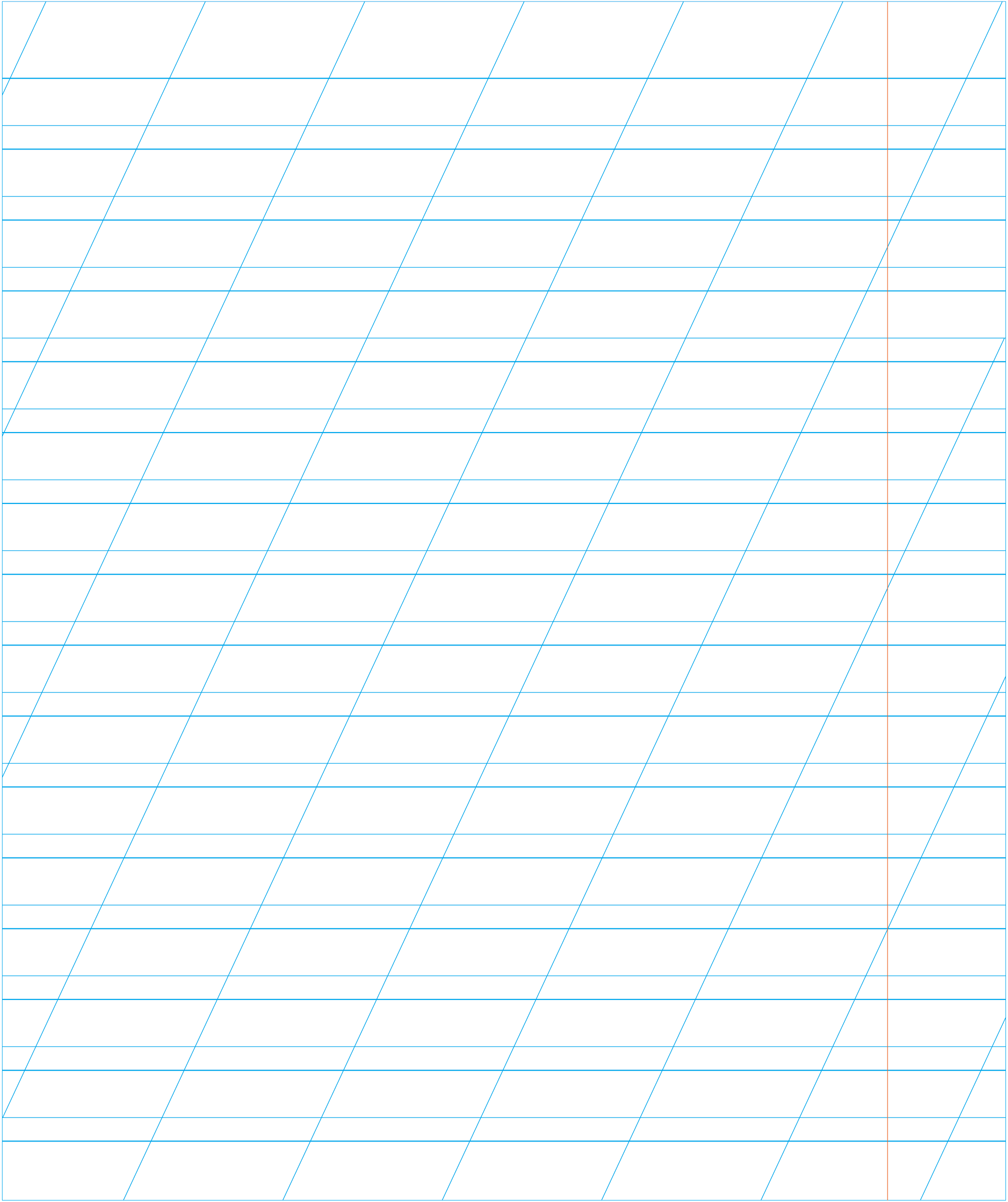 Профилактика
Освоение грамматического строя речи:
 
«Один-много», «Скажи ласково», «Посчитай»

 Работа с предложениями: 

«Составь схему предложения» 

«Исправь предложение»,
В розы расти сад.
В садах растут розы.
Рома убирает мусор.
Мусор убирать Рома.
Оптическая дисграфия.
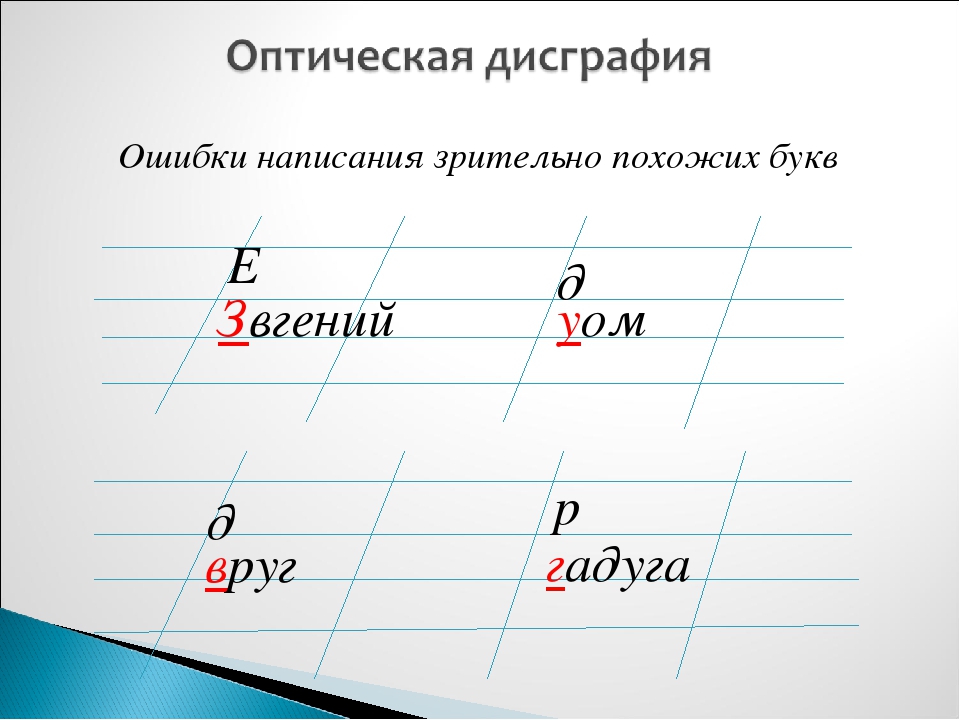 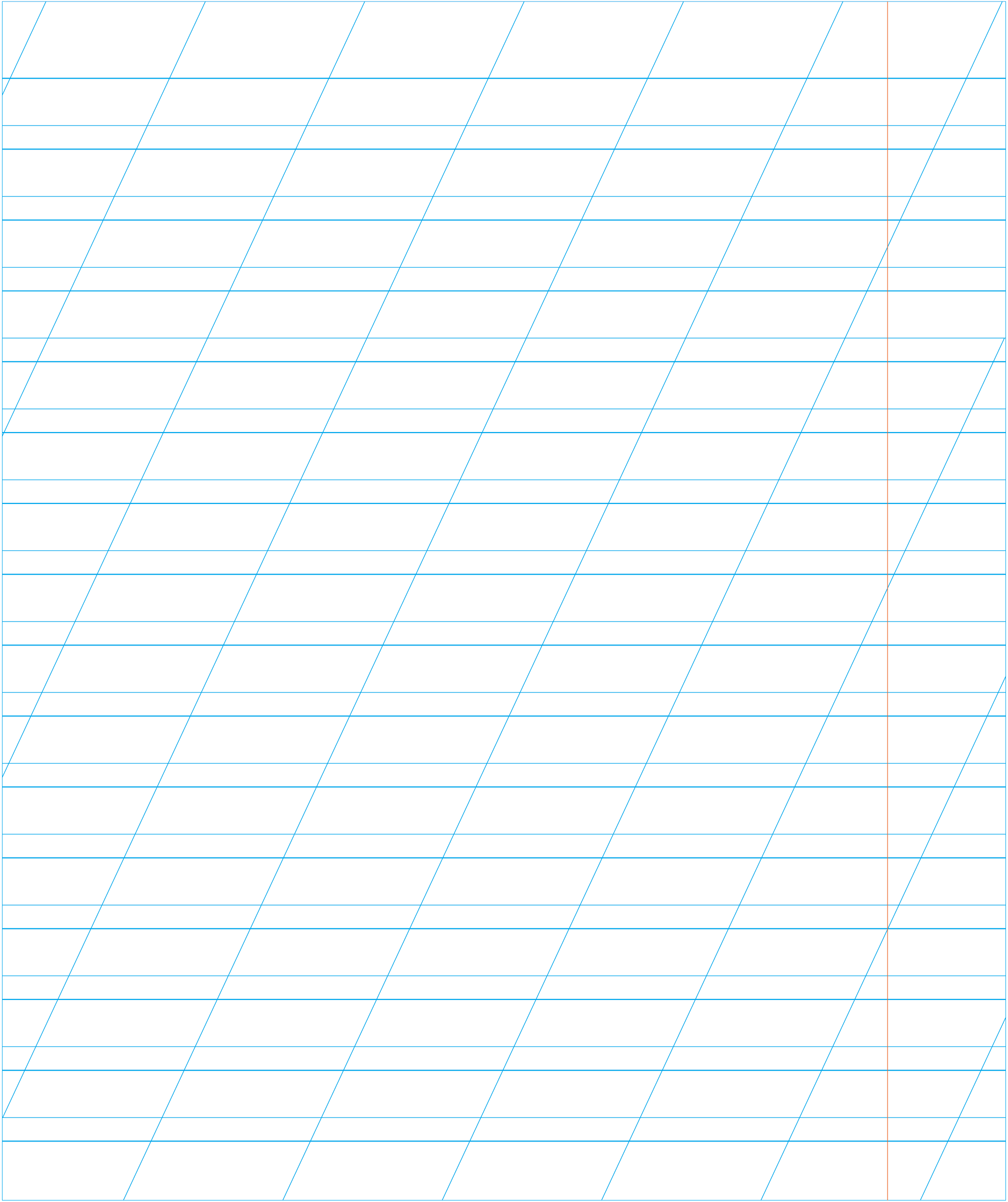 Профилактика оптической дисграфии.
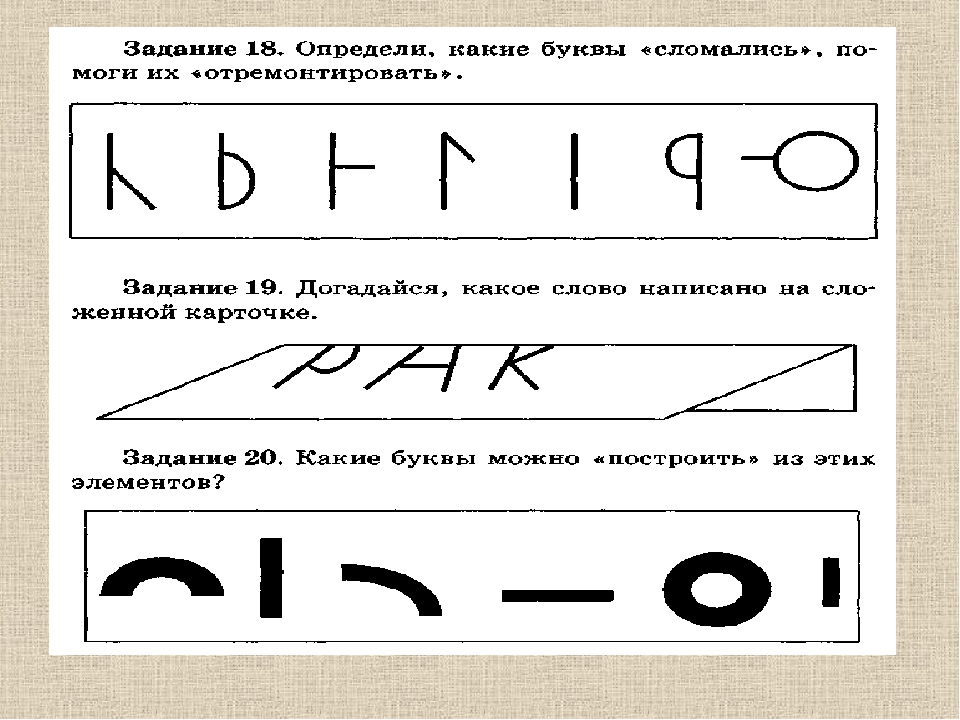 «Почини букву»
 
Обводка, штриховка, закрашивание буквы,

 дописывание недостающих элементов

Выложи букву из палочек

«Узнай букву на ощупь»

Найти правильные буквы среди зеркально

 отраженных
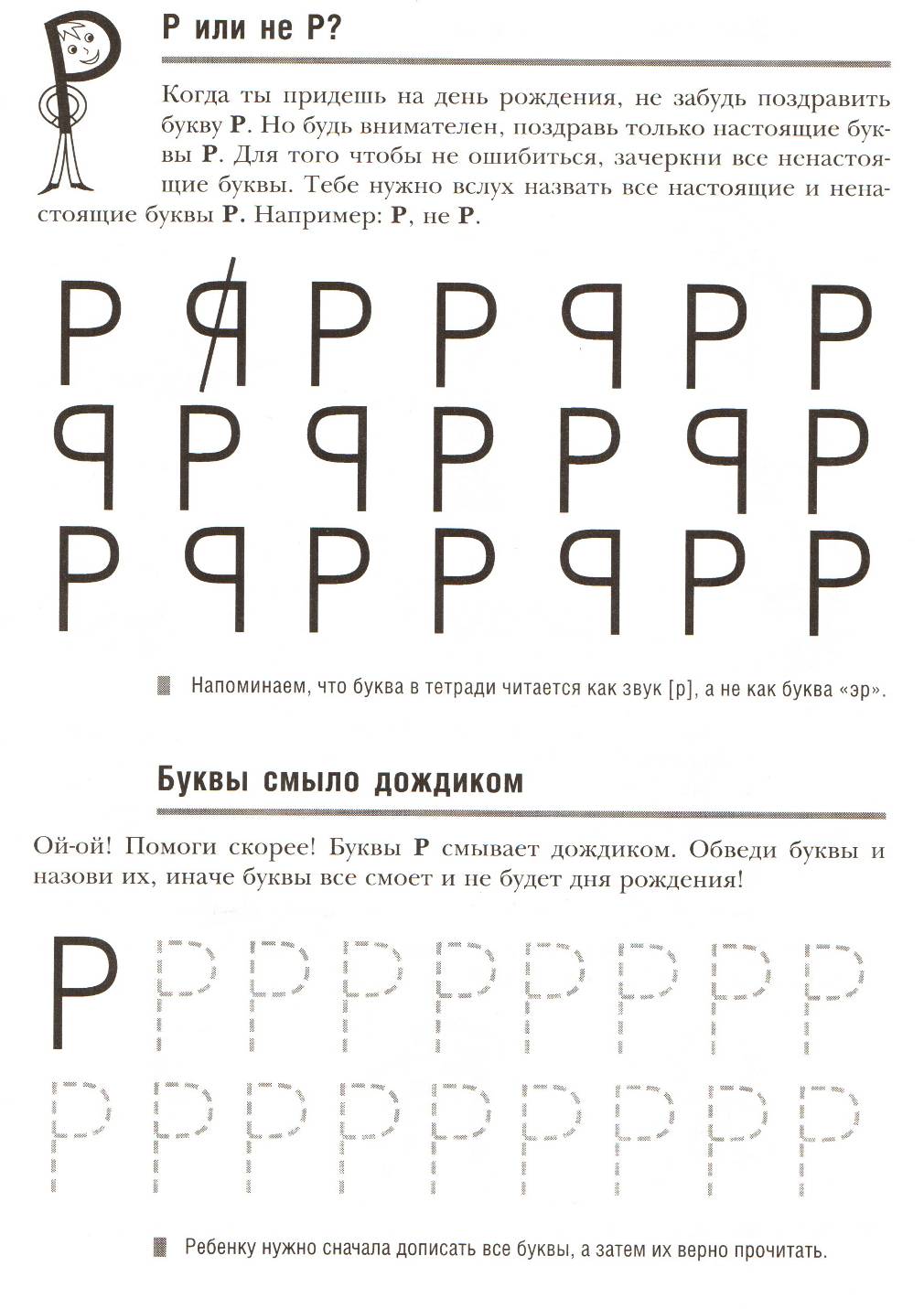 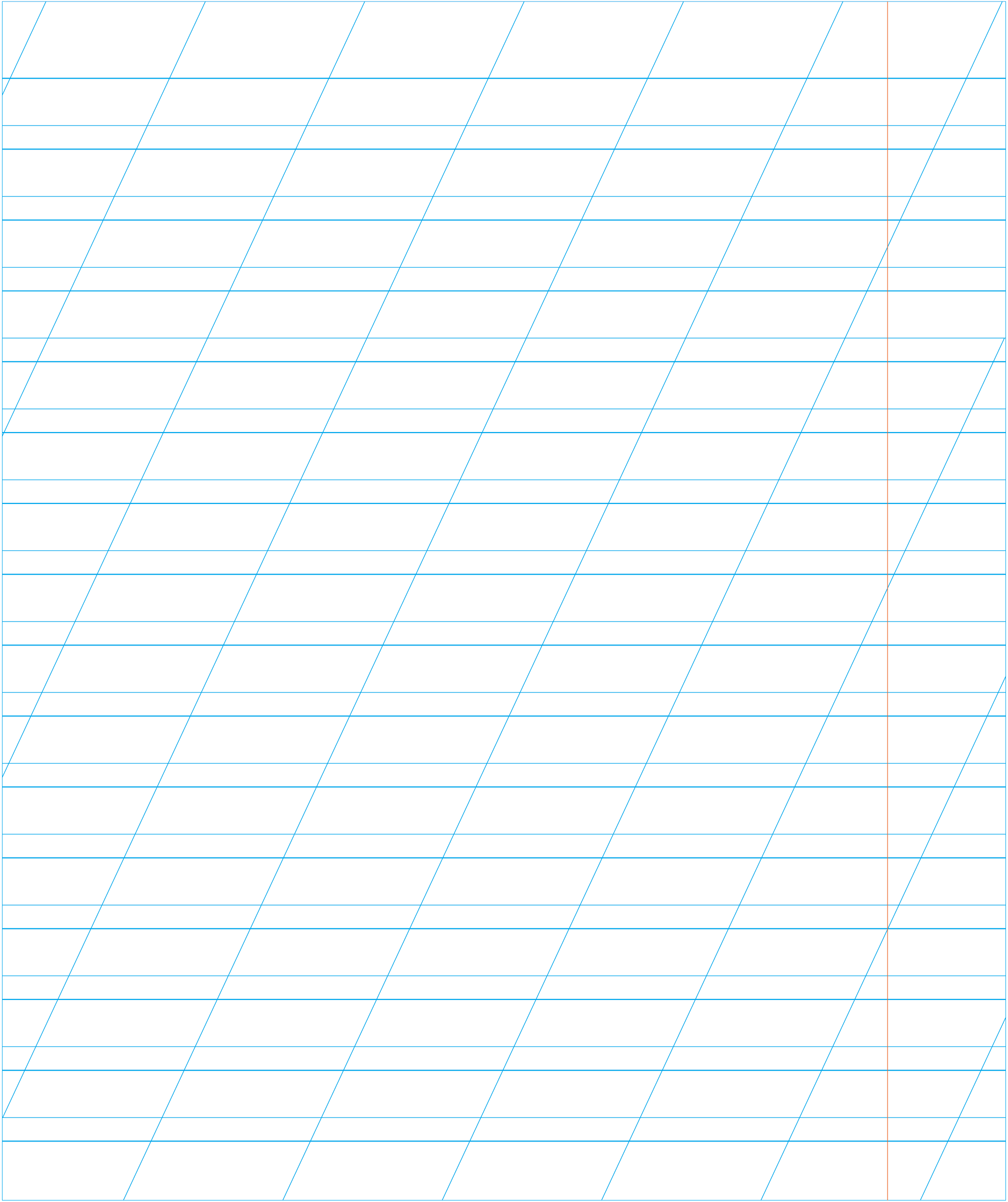 Какие буквы можно построить из этих элементов
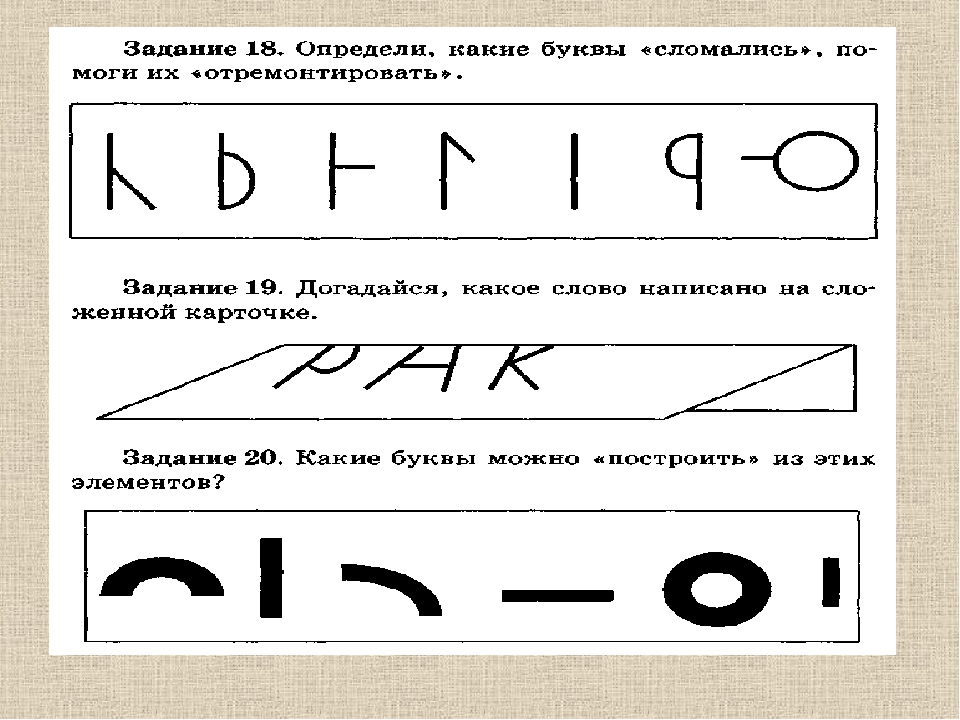 Догадайся какое слово написано на сложенной

 карточке
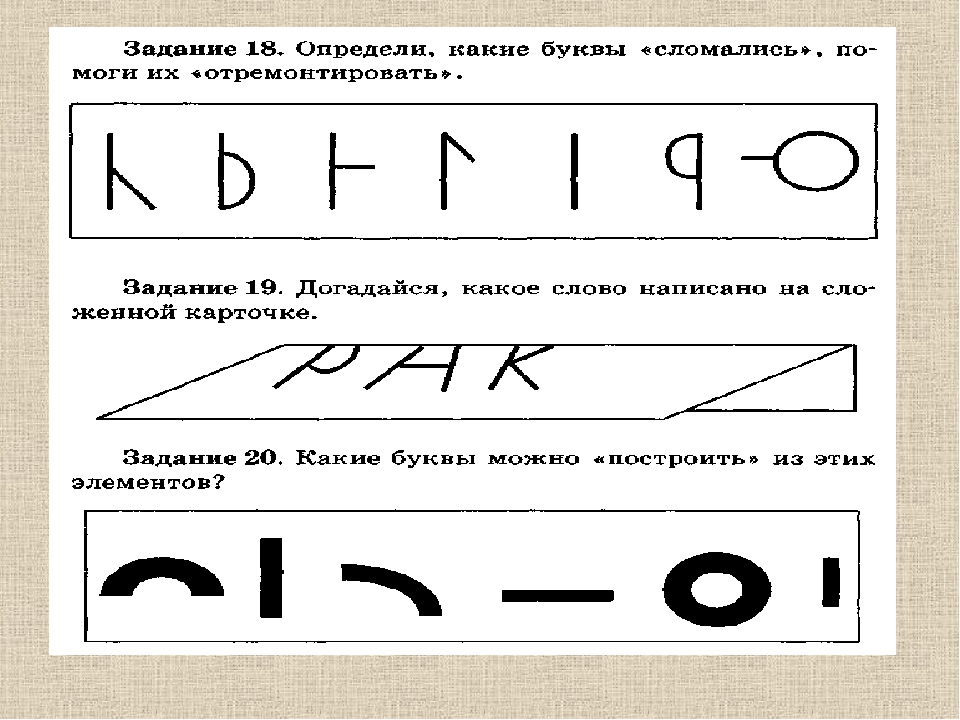 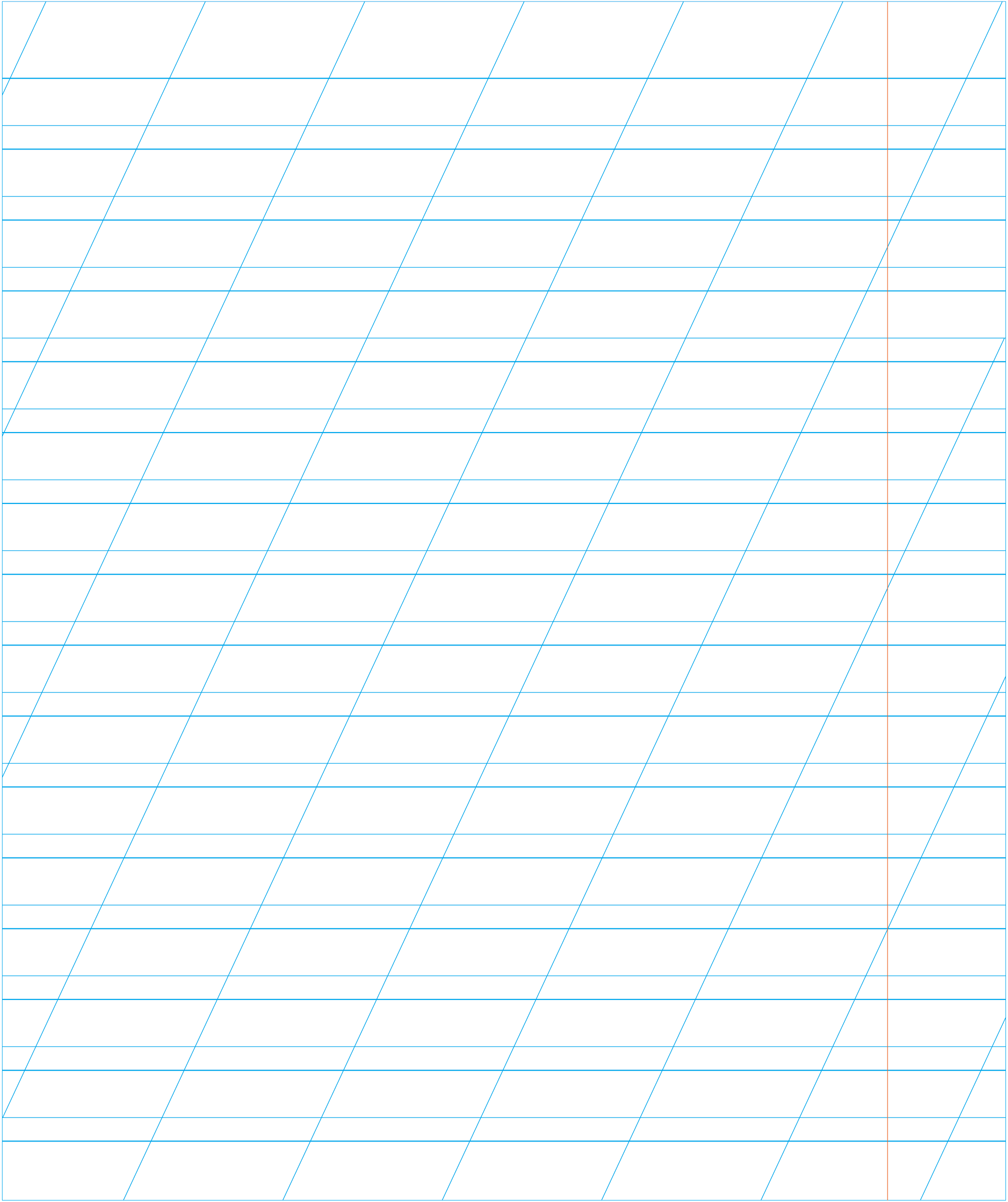 Успехов в учёбе!
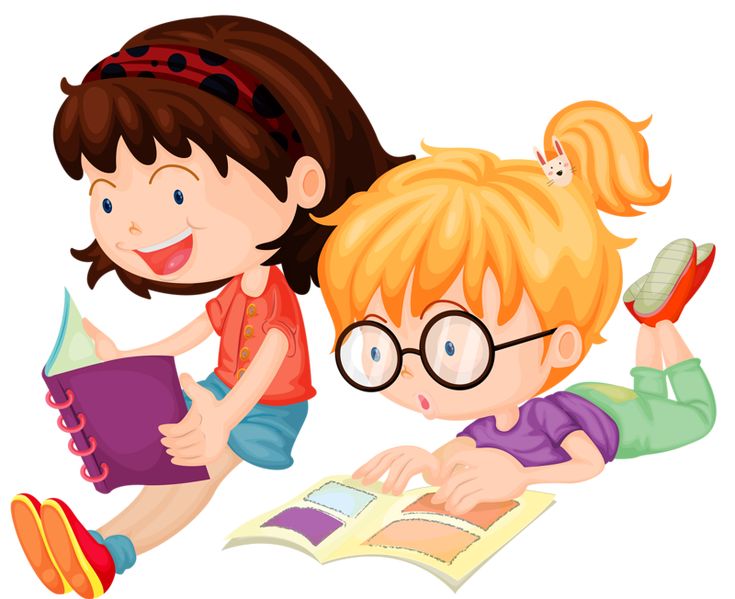